Абсолютные и относительные статистические величины
Содержание
Абсолютные величины и их виды
1
Относительные величины и их виды
2
Абсолютные величины и их виды
АВ – показатели, выражающие размеры социально-экономических явлений числом единиц или величиной характеризующих их признаков в данных условиях места и времени

АВ – количественные  показатели, выражающие общую численность, размеры (объемы, уровни) и другие характеристики изучаемого процесса или явления
Абсолютные статистические величины
АВ отражают наличие тех или иных  ресурсов, это основа материального учета. Они объективно отражают развитие экономики и всегда имеют определенную размерность (количество произведенных пар обуви, кубометров добытой горной массы или природного газа, тонн полезного ископаемого). АВ – числа, имеющие единицы измерения (тонны, килограммы, километры). Единицы измерения как раз и определяют сущность абсолютной величины. Они позволяют наглядно охарактеризовать изучаемый объект
Виды абсолютных величин
1
2
индивидуальные
суммарные
Виды абсолютных величин
Суммарная, или общая, итоговая АВ – характеризует группу единиц совокупности или совокупность в целом. Она выражает размеры, величину количественных признаков у всей изучаемой совокупности в целом.
Суммарная АВ характеризует величину явления по той или иной совокупности объектов или по какой-либо ее части. Суммарные величины получаются в результате непосредственного подсчета единиц наблюдения или в результате суммирования значений количественных признаков, которыми единицы обладают (например, численность населения страны, производство продукции отдельной отраслью)
Индивидуальная АВ  характеризует единицу совокупности. Она отражает размеры количественных признаков у отдельных единиц изучаемой совокупности.
Индивидуальные АВ получаются в процессе статистического наблюдения и характеризуют отдельные единицы совокупности (рост человека, вес, объем производства продукции)
Формы выражения  АВ
НАТУРАЛЬНЫЙ УЧЕТ
Условно-натуральный учет
Стоимостной учет
Трудовой учет
Типы абсолютных величин
Натуральные – такие единицы, которые отражают величину предметов, вещей в физических мерах веса, объема, площади и др.
Натуральный учет ведется в человеках, тыс. штук, т, м – в физических единицах измерения
Денежные (стоимостные) – используются для характеристики многих экономических показателей в стоимостном выражении
Трудовые – используются для определения затрат труда (человеко-час, человеко-день)
Условно-натуральный учет
Условно-натуральные единицы используются для сведения воедино нескольких разновидностей одинаковой потребительной стоимости. Для пересчета всех видов продукции в сопоставимый вид используется некий эталон (баррель нефти, молоко 2,5% жирности)
АВ   =>   OB
Абсолютные величины- являются основой для расчета разных относительных статистических показателей
Относительные статистические величины и их виды
Относительные величины
Относительные величины в статистике представляют собой частное от деления двух статистических величин и характеризуют количественное соотношение между ними
Относительные величины
Выражают количественное  соотношение, присущее конкретным общественным явлениям или процессам
Любая относительная величина представляет собой результат сопоставления каких-либо двух величин
Величина Б, с которой производится сравнение, называется основанием, или базой сравнения
Если сравниваются одноименные величины, то результат выражается в коэффициентах (например  0,3), в процентах (30%) или промилле (300 0/00)
Форма выражения относительных величин
В результате сопоставления одноименных абсолютных величин получают неименованные относительные величины. Они могут выражаться в виде долей, кратных соотношений, процентных соотношений, в виде промилле и т.д.
Результатом сопоставления разноименных величин являются именованные относительные величины. Их название образуется сочетанием сравниваемой и базисной абсолютных величин
Выбор формы зависит от характера аналитической задачи: с наибольшей ясностью выразить соотношение
Относительная величина
ОВ
Показывает:
1) во сколько раз сравниваемая величина А больше или меньше базисной  Б
2) какую долю А составляет по отношению к Б
3)сколько единиц величины А приходится на единицу величины Б
Спасибо за внимание
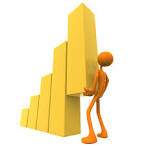 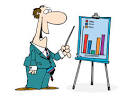 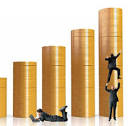 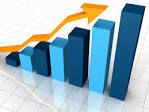